9 Avril 2015
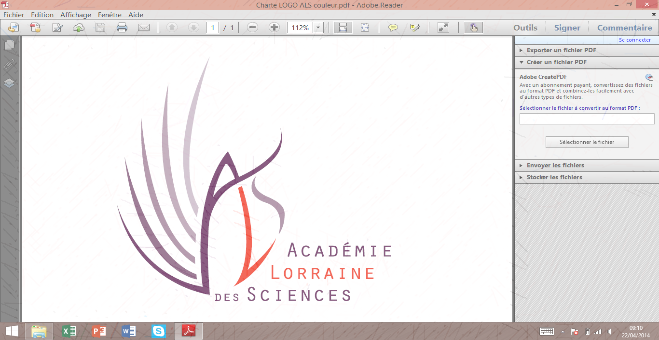 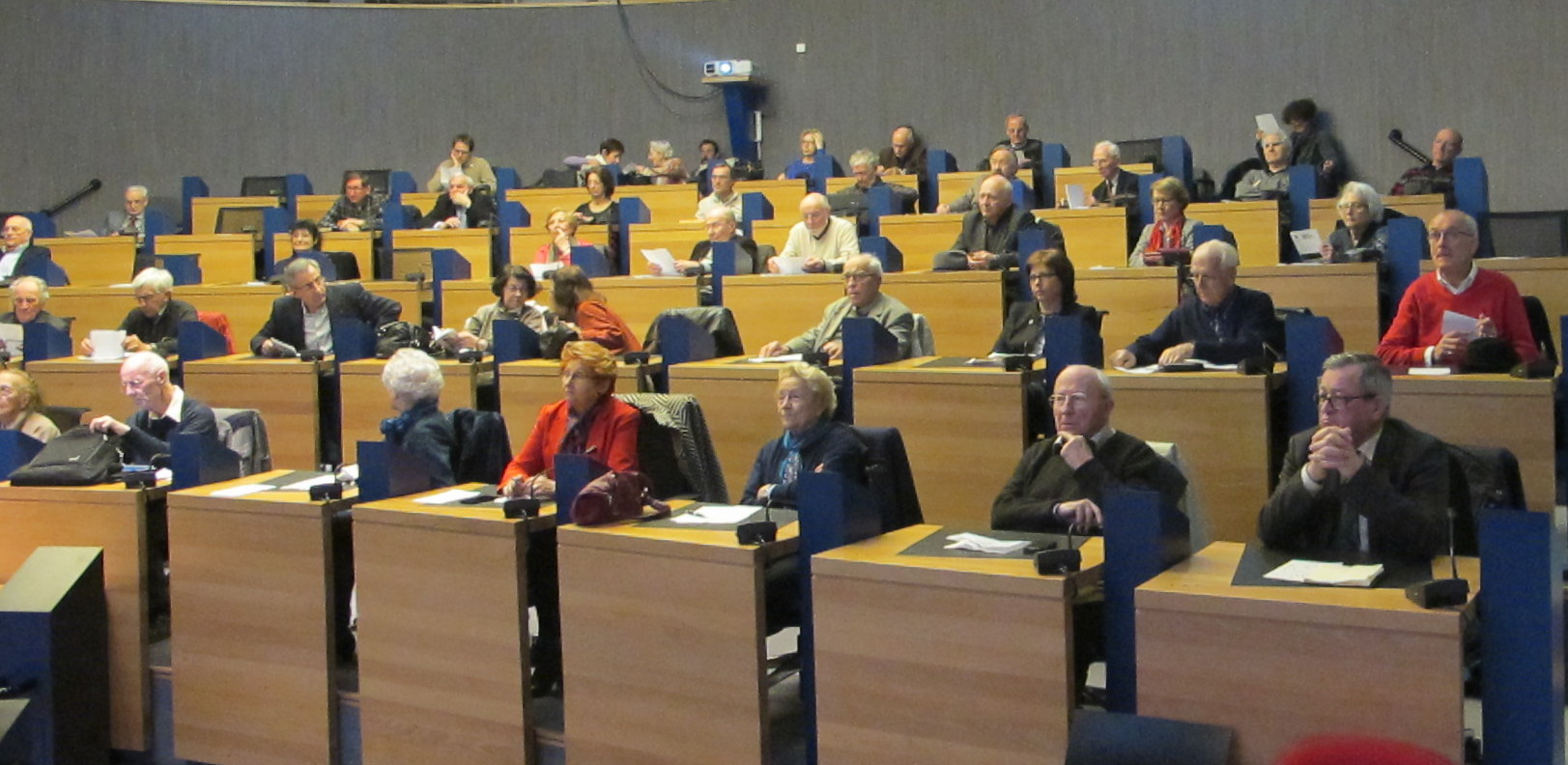 Réception d’un nouveau sociétaire

Jacques Zimmer
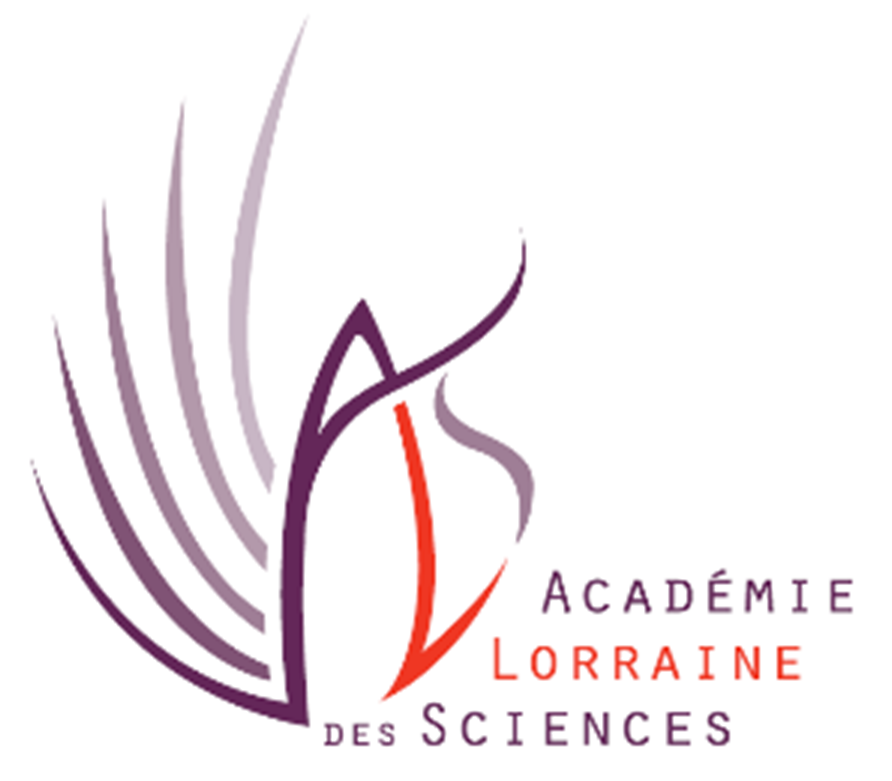 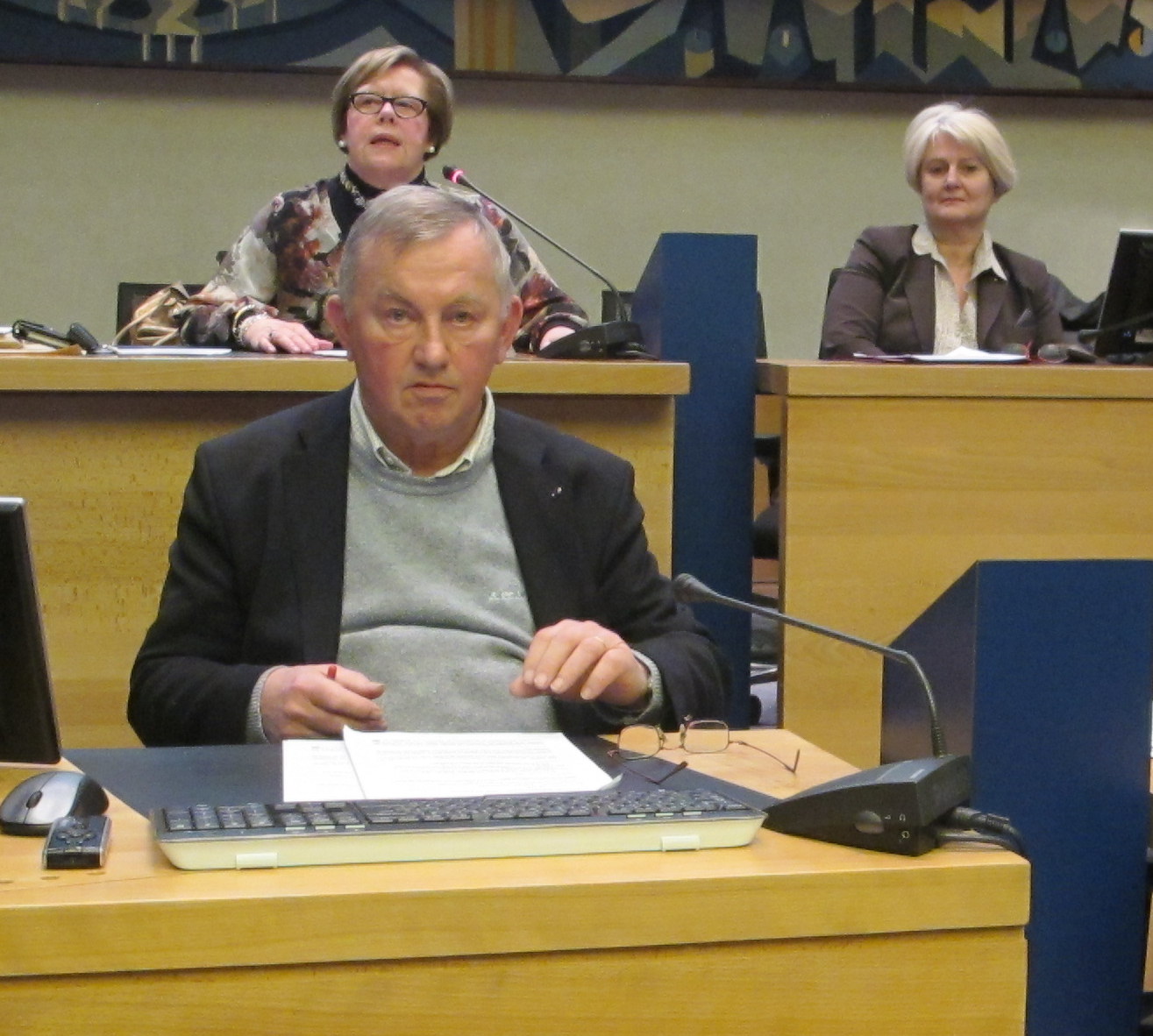 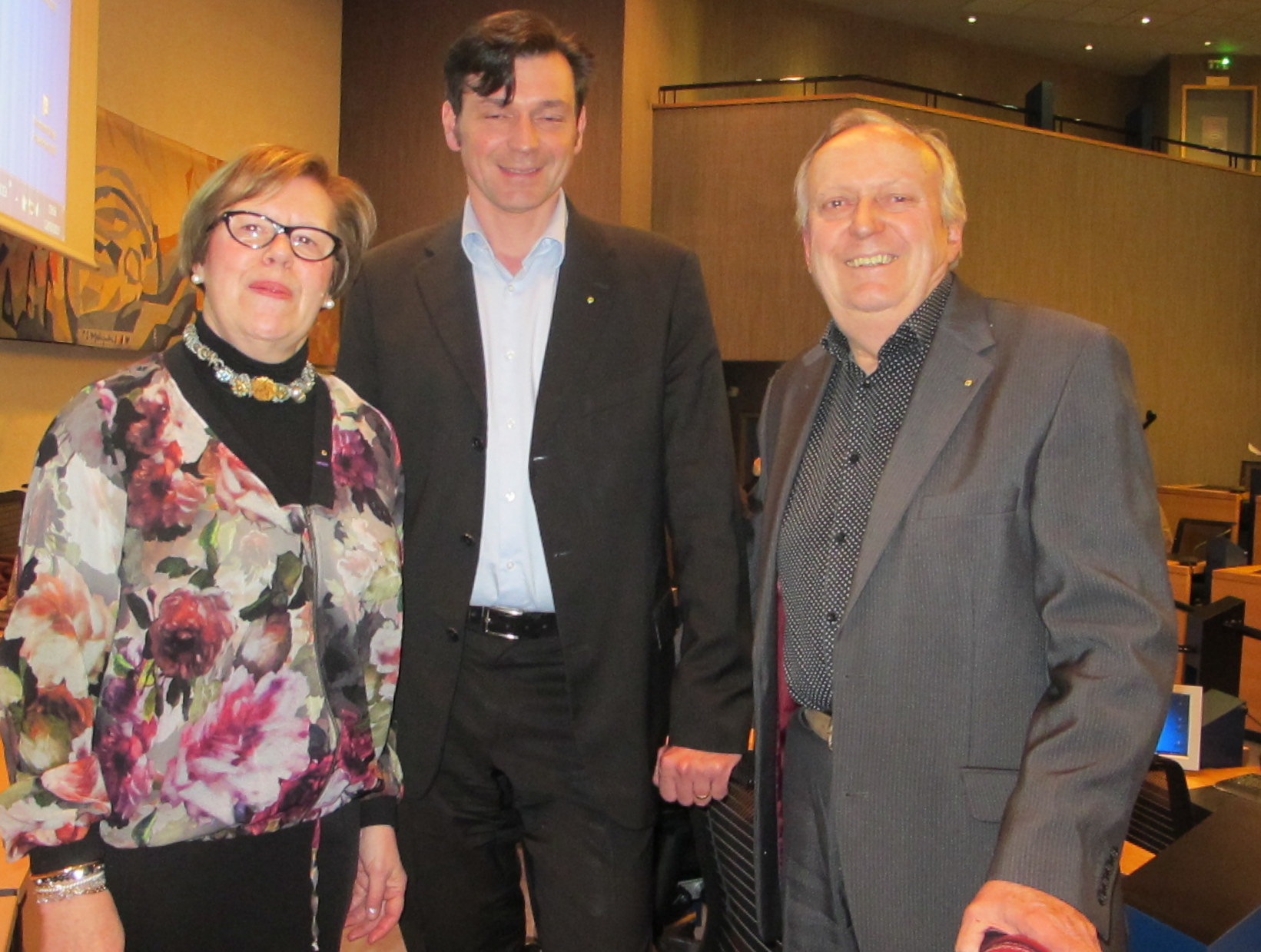 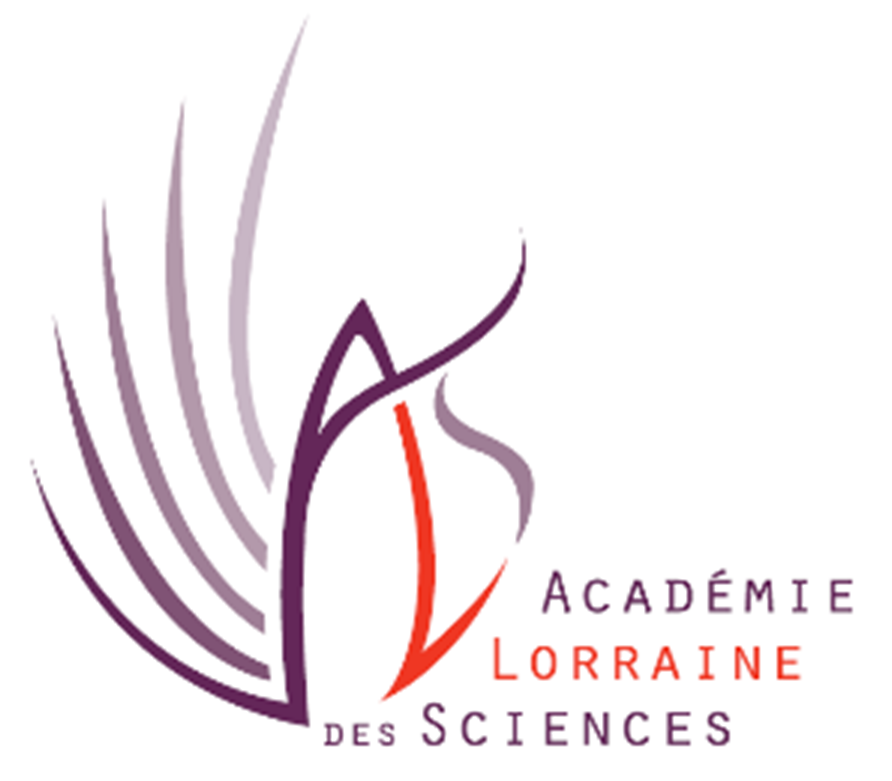 Conférence

« Sécurité des communications:
les mathématiques à la rescousse
de James Bond » 
par Franck Leprévost, 
Vice-recteur à l’Université de Luxembourg
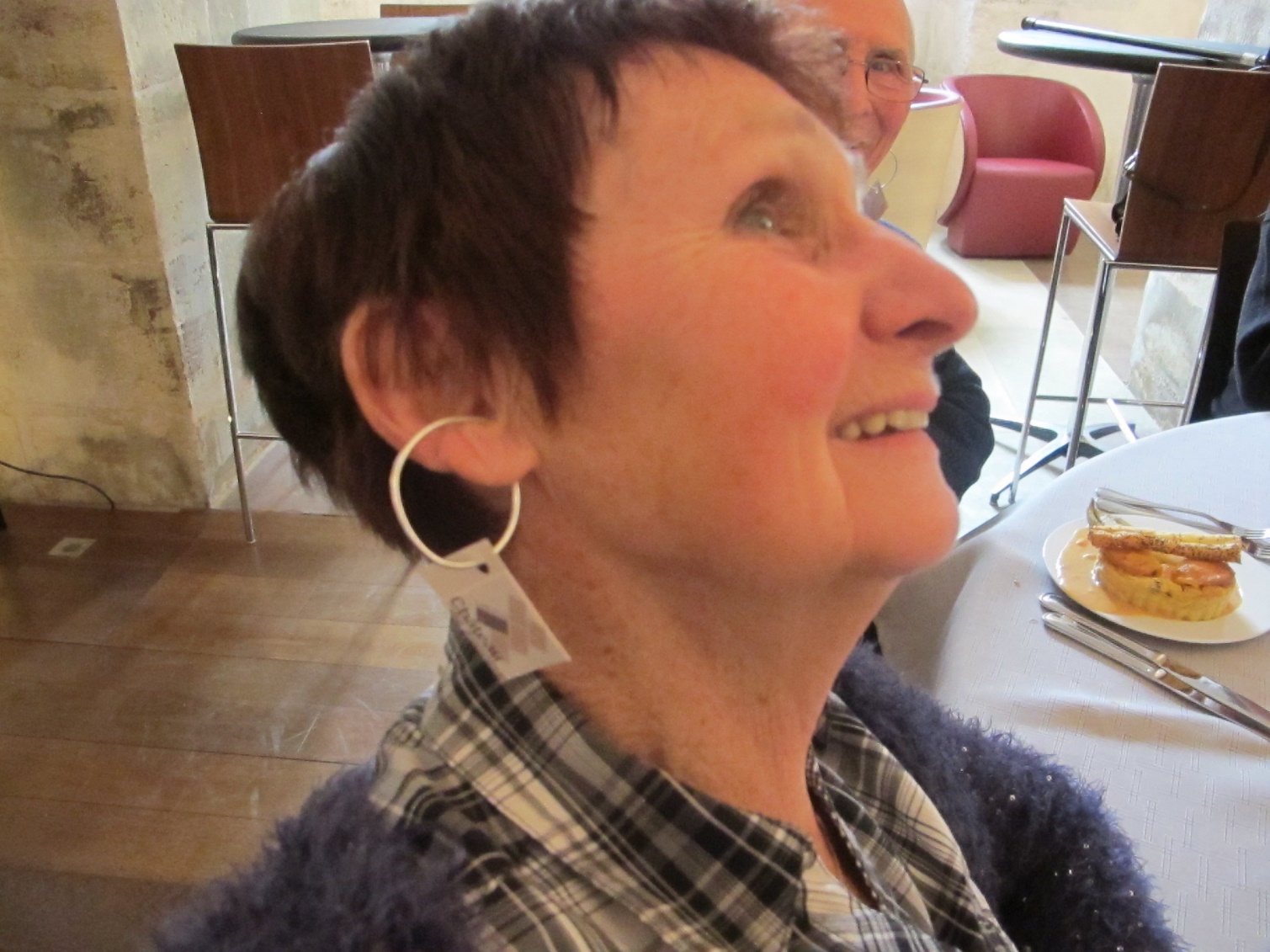 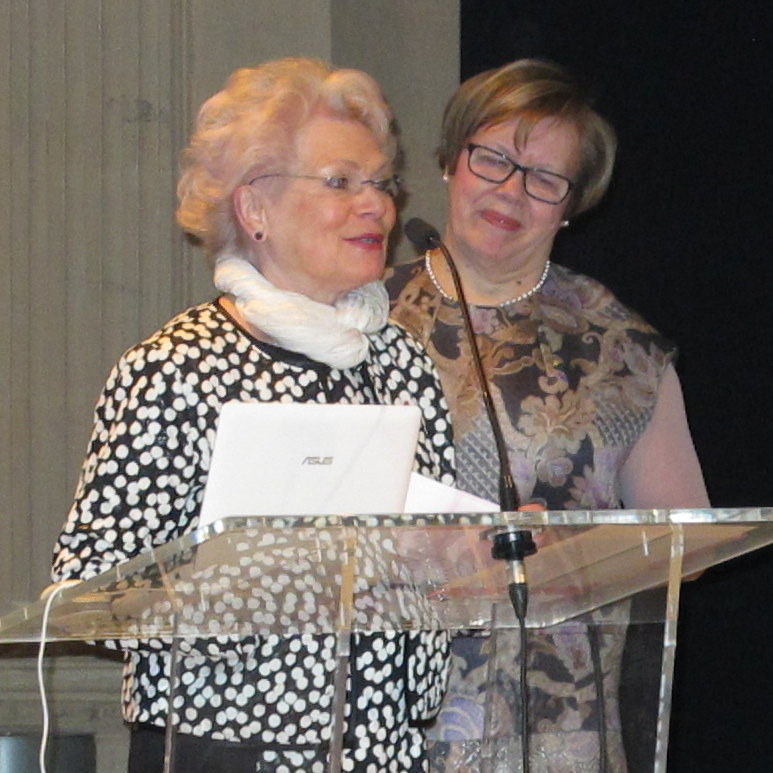 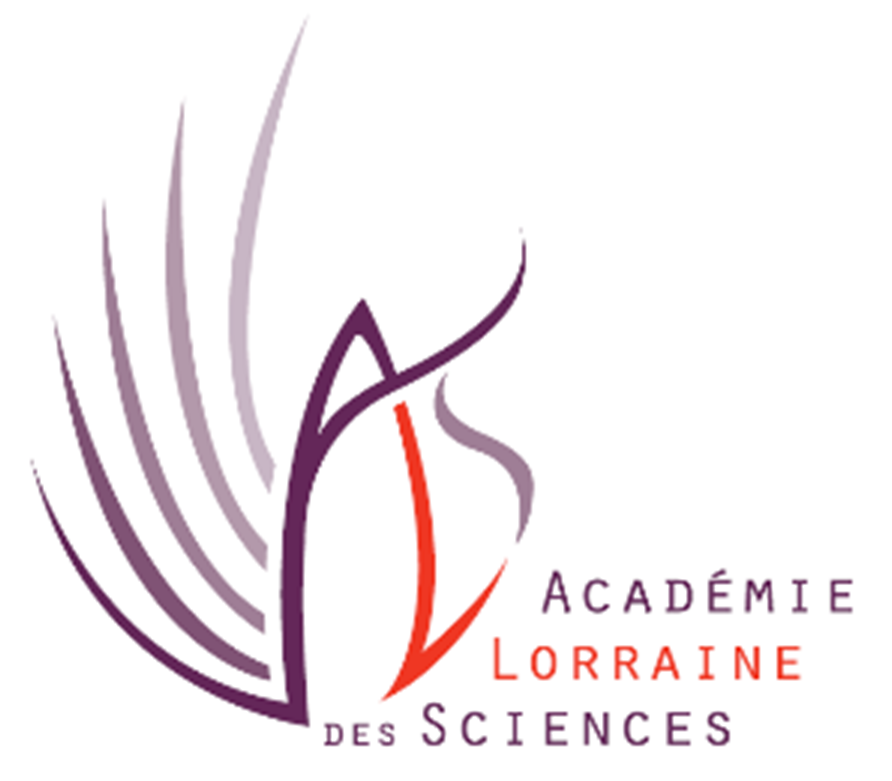 Jeudi 21 Mai 2015
Communication:
« Illusions d’optique, formes impossibles: décryptage »
Par Gérard Janin

Conférence:
« L’occupation du Pays-Haut par les Allemands de 1914 à 1918 »
Par Florence Daniel-Wieser
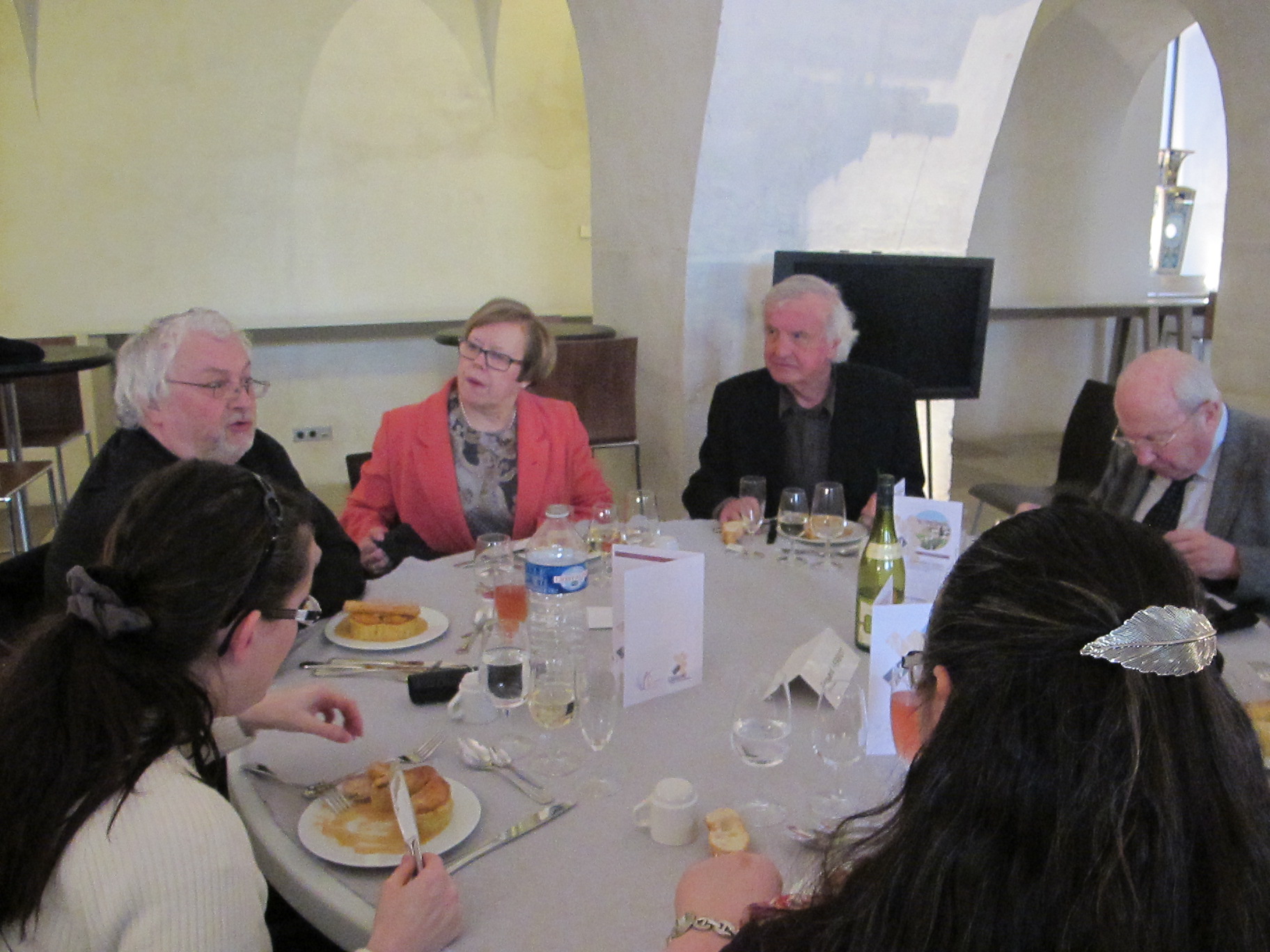 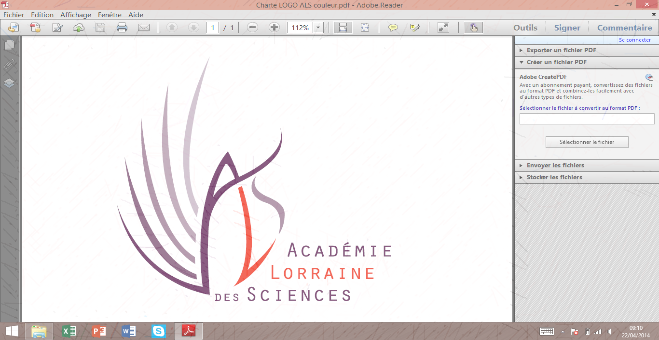 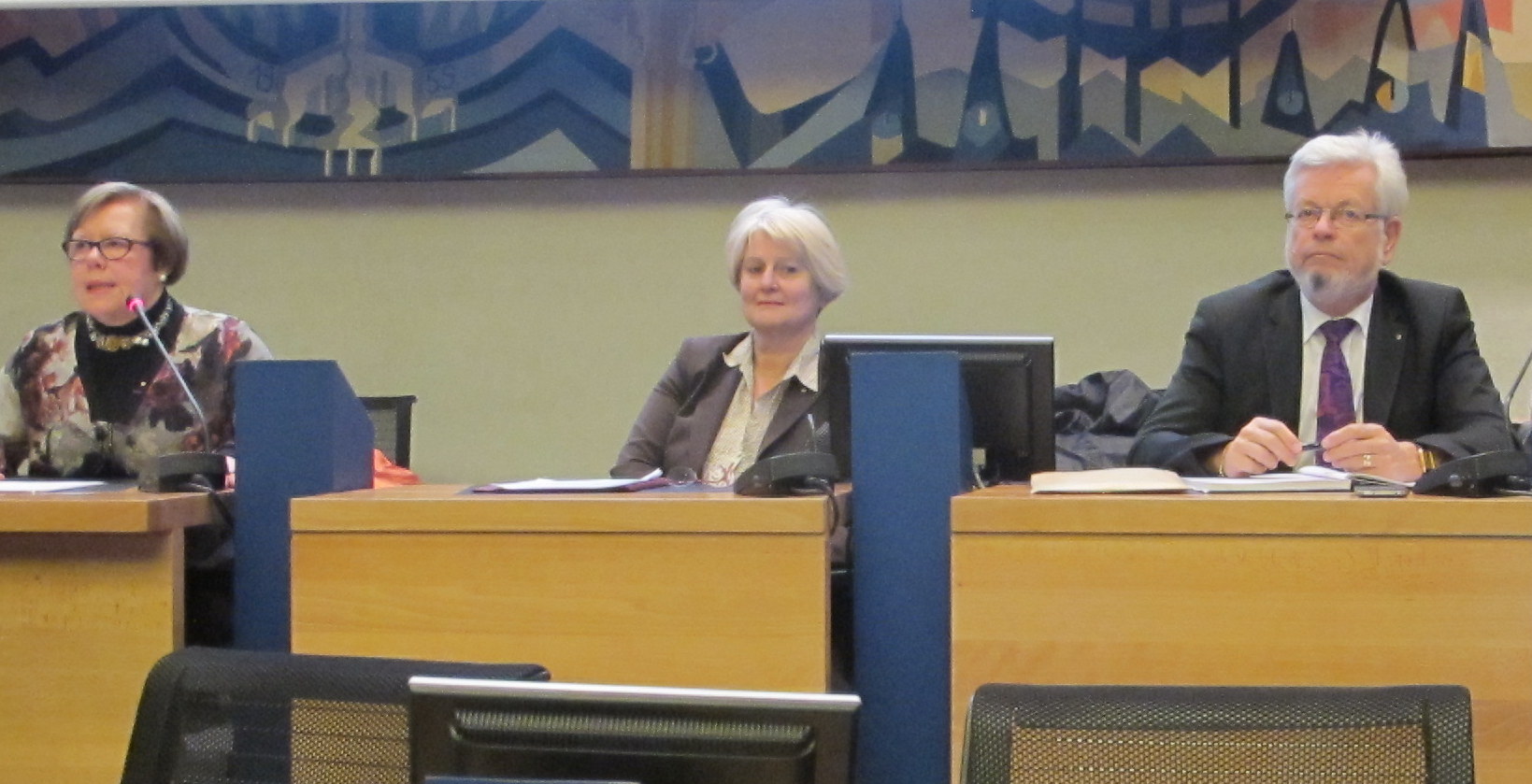 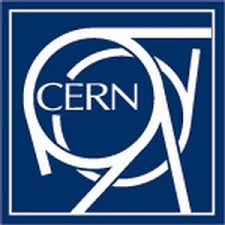 2° quinzaine de Septembre


Sortie au CERN de Genève 

Réponse électronique avant le 30 Avril 2015 auprès de Bernard POTY: bernard@poty.org

Inscriptions avant le 1° Juin
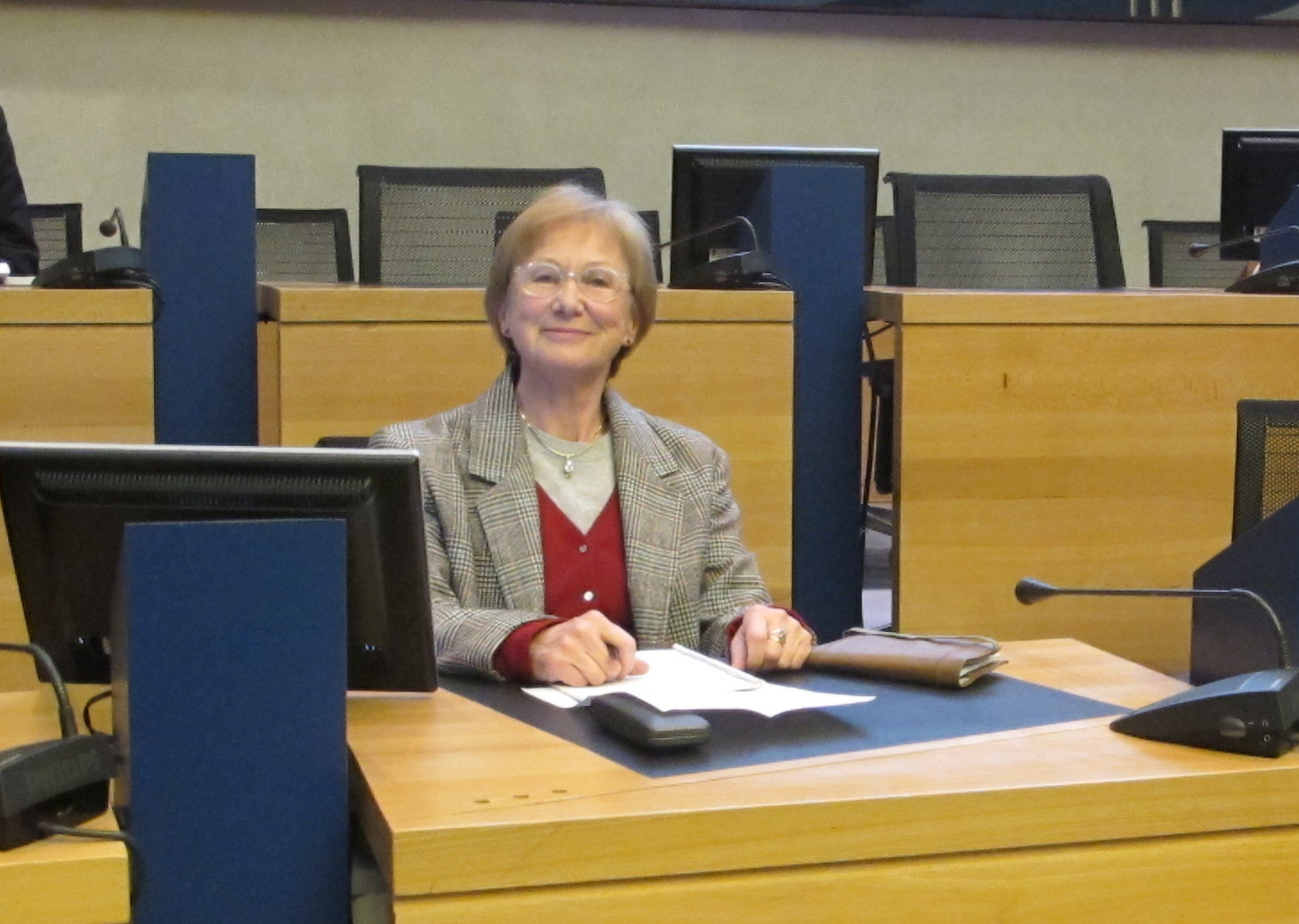